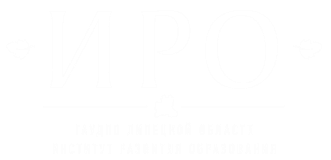 Структура ИОМ
Кафедра гуманитарного и эстетического образования ГАУДПО ЛО «ИРО»
ЛИПЕЦК 2021
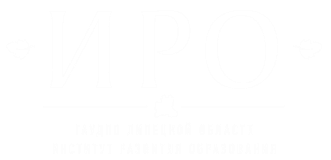 Индивидуальная образовательная траектория предусматривает наличие индивидуального образовательного маршрута (содержательный компонент), а также разработанный способ его реализации (технологии организации образовательного процесса).
ЛИПЕЦК 2021
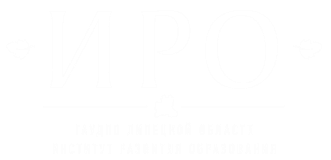 Универсального рецепта создания индивидуального образовательного маршрута (ИОМ) в настоящий момент нет. Способ построения ИОМ, характеризует особенности обучения одаренного ребенка и развития его на протяжении определенного времени, то есть носить пролонгированный характер. Невозможно определить этот маршрут на весь период сразу, поскольку сущность его построения, состоят именно в том, что он отражает процесс изменения (динамики) в развитии и обучении ребенка, что позволяет вовремя корректировать компоненты педагогического процесса. ИОМ адекватен личностно-ориентированному образовательному процессу, но в то же время, не тождественен ему, так как имеет специфические особенности
ЛИПЕЦК 2021
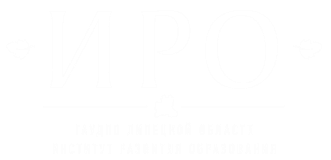 Структура индивидуального образовательного маршрута
ЛИПЕЦК 2021
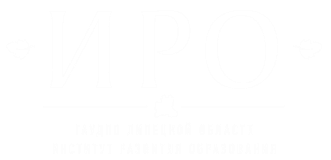 Структура индивидуального образовательного маршрута
ЛИПЕЦК 2021
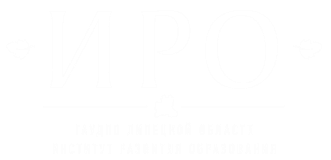 Структура индивидуального образовательного маршрута
ЛИПЕЦК 2021
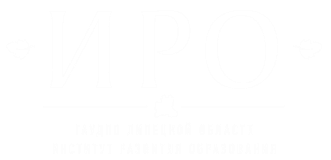 Структура индивидуального образовательного маршрута
ЛИПЕЦК 2021
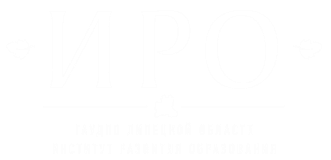 Структура индивидуального образовательного маршрута
ЛИПЕЦК 2021
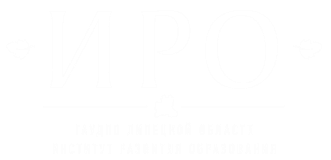 Структура индивидуального образовательного маршрута
ЛИПЕЦК 2021